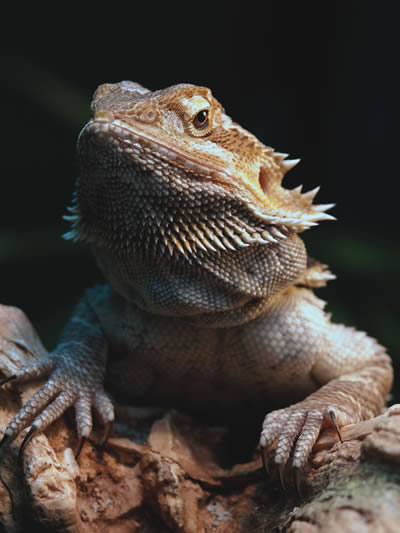 Bearded Dragon
Mrs. Chenu
4th Grade  Room 23
11/20/11
Primary Sources of Energy
omnivores
plant matter
insects
 spiders
occasional small rodent or lizard
about 20 percent of their total diet is plant matter.
Habitats
Found only in Australia
eastern states to the eastern half of South Australia and southeastern Northern Territory
Semi-arid to arid climates
Environmental Factors
Food Chain
Adaptations
Beard
Thorny Exterior
Head Bobbing
Waving
Water from prey
Climbing ability
References
Beardies of Australia. (2009). Retrieved November 10, 2011, from http://www.lions.com/africa/b2k
Maceo, L. (2010, February 8). Animal adaptations. All about animals. Retrieved November 12, 2011, from http://book.edu/animals